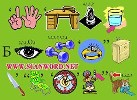 ИГРЫ СО СЛОВАМИ
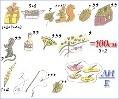 РЕБУСЫ
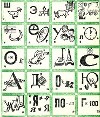 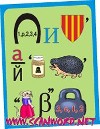 РЕБУС


Ребус-это головоломка с использованием букв и цифр, а также определенных предметов или фигур. Благодаря им можно научиться нестандартно видеть и решать нарисованные задания. 
Ребусы  — одна из самых популярных и интересных головоломок. Особенно такой вид головоломок полезен детям. Занимаясь ребусами малыши не только повышают словарный запас, но и развивают свой интеллект. Они учатся правильно писать, запоминают новые слова и даже подбирают синонимы, тренируют память и внимание. Ребусами можно заниматься даже трехлетним детям. В этом случае важно правильно подобрать тип и сложность головоломки, исходя из возраста малыша. Существуют определенные правила для разгадывания ребусов.
ПРАВИЛА КАК РАЗГАДЫВАТЬ РЕБУСЫ
1. В ребусе  изображается  предметы и буквы.
      2. Из слов , называющихся предметы , и буквы составляются основные слова.
      Например, изображена нота ре и бусы.
      Читаем: ребусы.
      3. Чтобы прочесть ребусы, надо назвать предмет, нарисованный на картине.
     4. Если слева  стоит запятая , надо в слове отнят первую  букву.
     5. Если  две или три запятых – отнять две или три буквы в начале слова.
    6. Если запятые справа, то надо отнять  букву в конце слова.
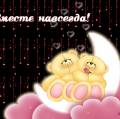 Если  предмет  нарисован вверх ногами , слово надо читать справа  налево.
Если рядом с таким  изображением стоит запятая то сначала слово надо прочитать с право на лево , а потом уже  отнимать буквы  спереди или сзади.







К (карета вверх ногами     ) = КАТЕР
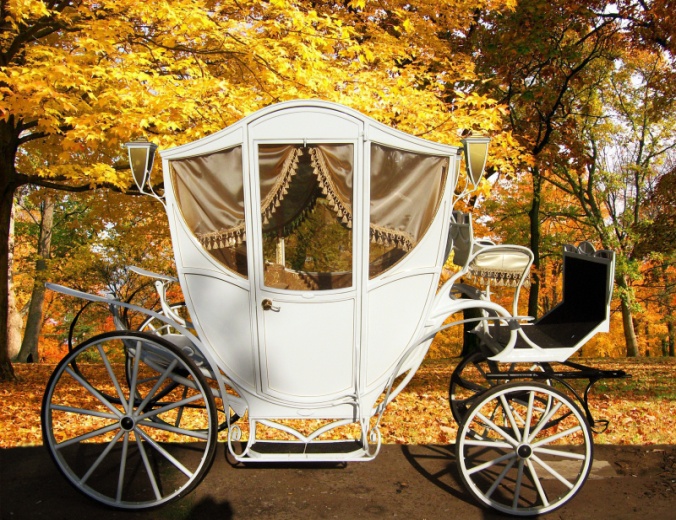 К
С
ОН
СОН
Если предмет или буква изображены внутри другого предмета (или буквы), над ним, за ним, под ним и др., значит, между ними должен быть предлог, обозначающий их расположение. 
Вот как можно изобразить слова:

Наша
А
Ш
Закон
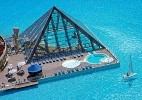 да
Вода





Подъем
Ё
М
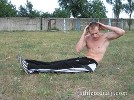 Кроме рисунков предметов и букв, в ребусах могут использоваться цифры:

7Я  или ЯЯЯЯЯЯЯ

Читаем: семья
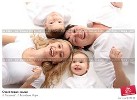 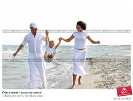 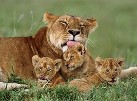 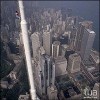 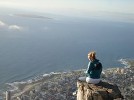 Высота
Диаметр
Бывает, что около рисунка одна буква зачеркнута, это значит, ее надо отнять в слове. Если рядом с зачеркнутой написана другая, в слове надо заменить зачеркнутую букву на другую
Л С
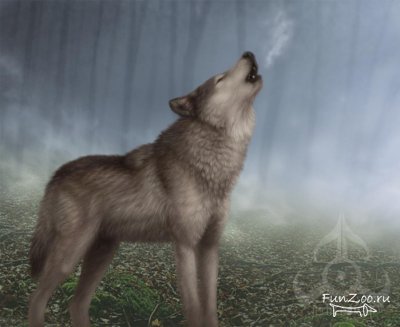 волк = воск
ОЛЕНЬ
ЛЕНЬ
Л
СЛОН = СОН
Корень
Квадрат